Year 4 Knowledge Organisers Summer 22025
DT
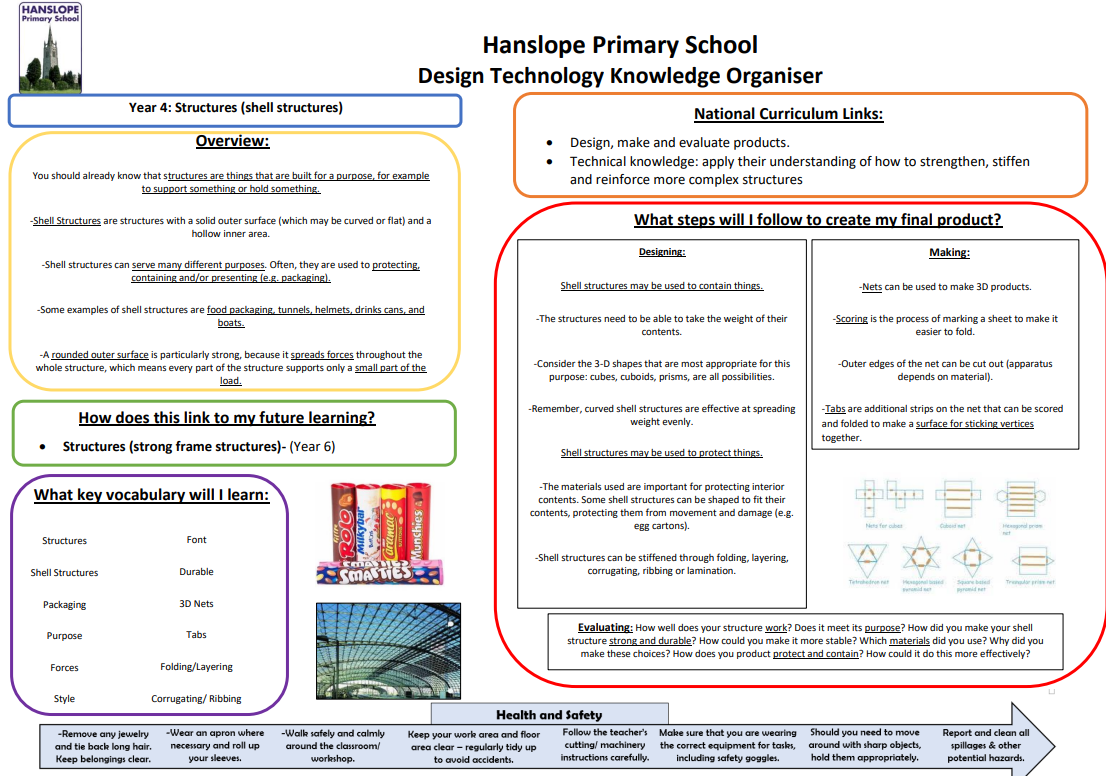 Science
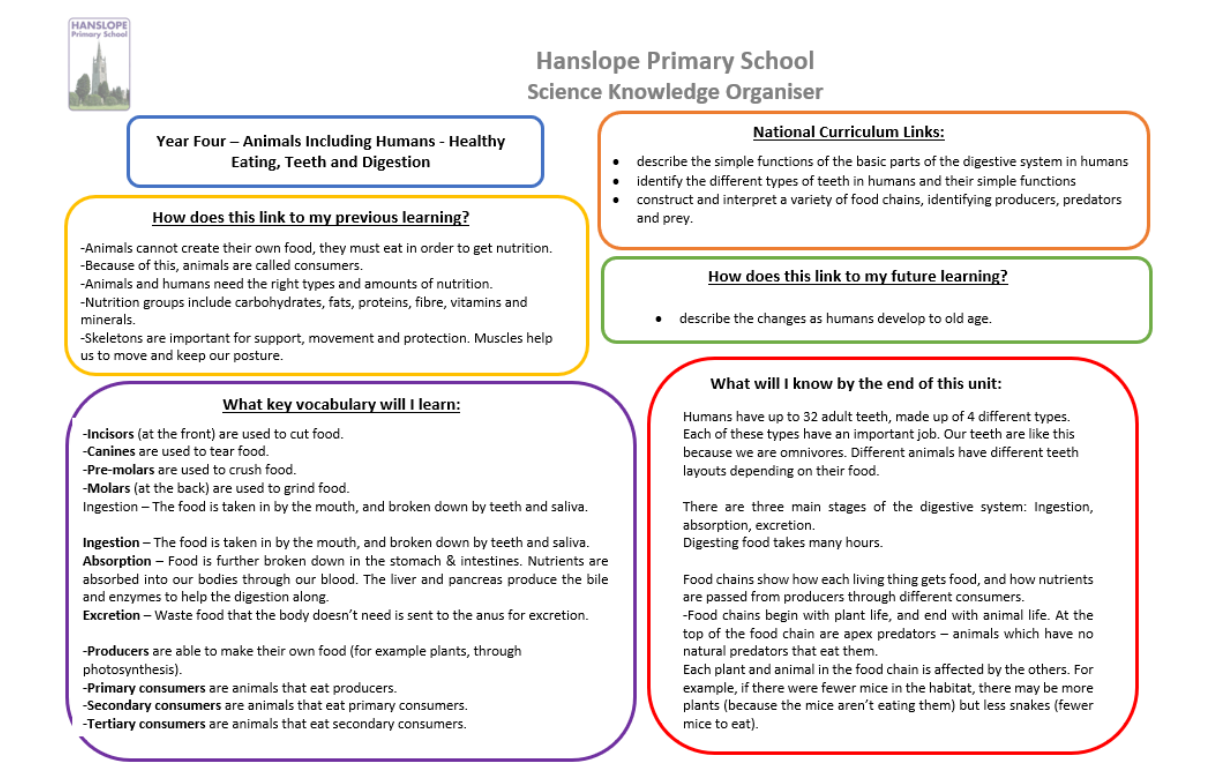 Computing
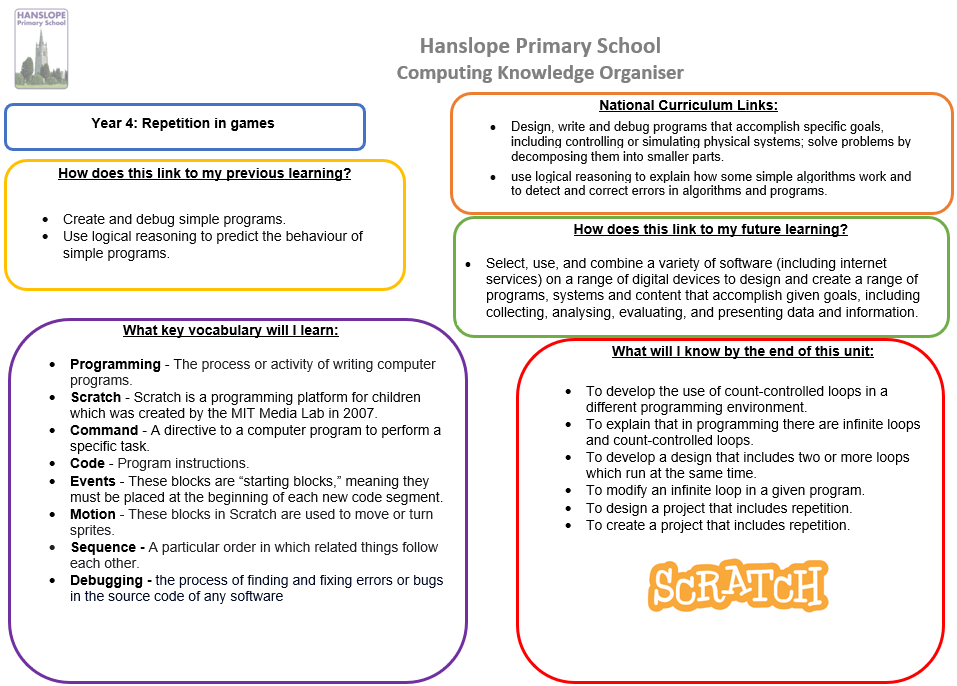 French
History
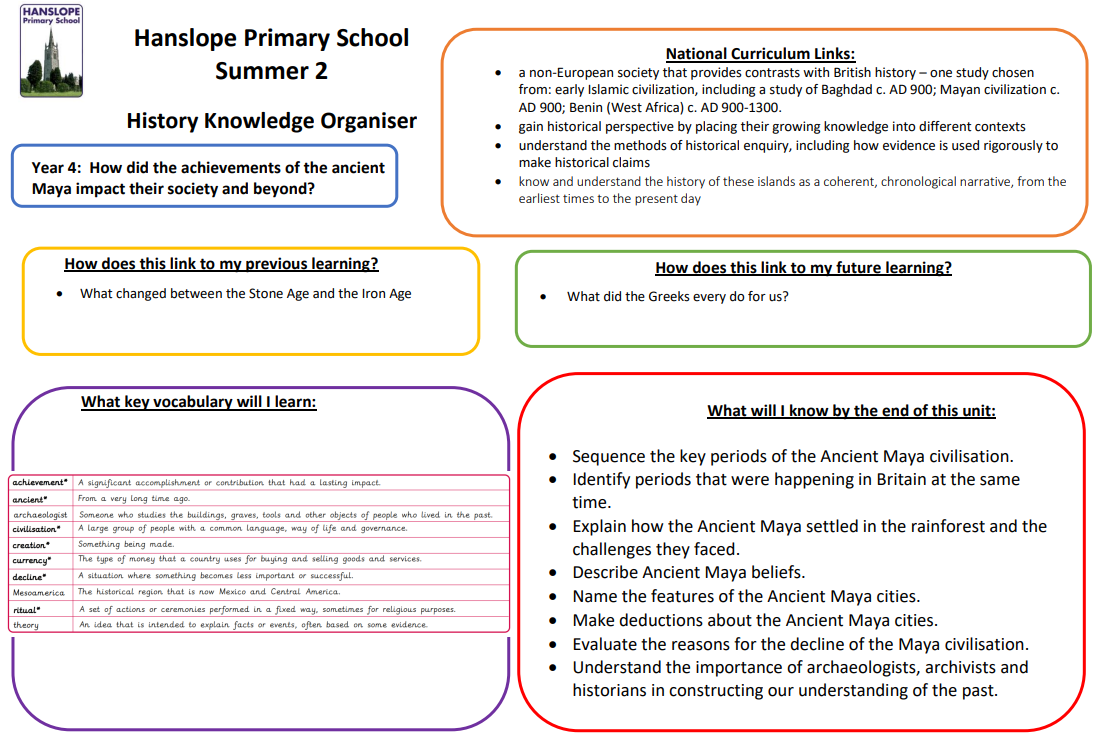 Music
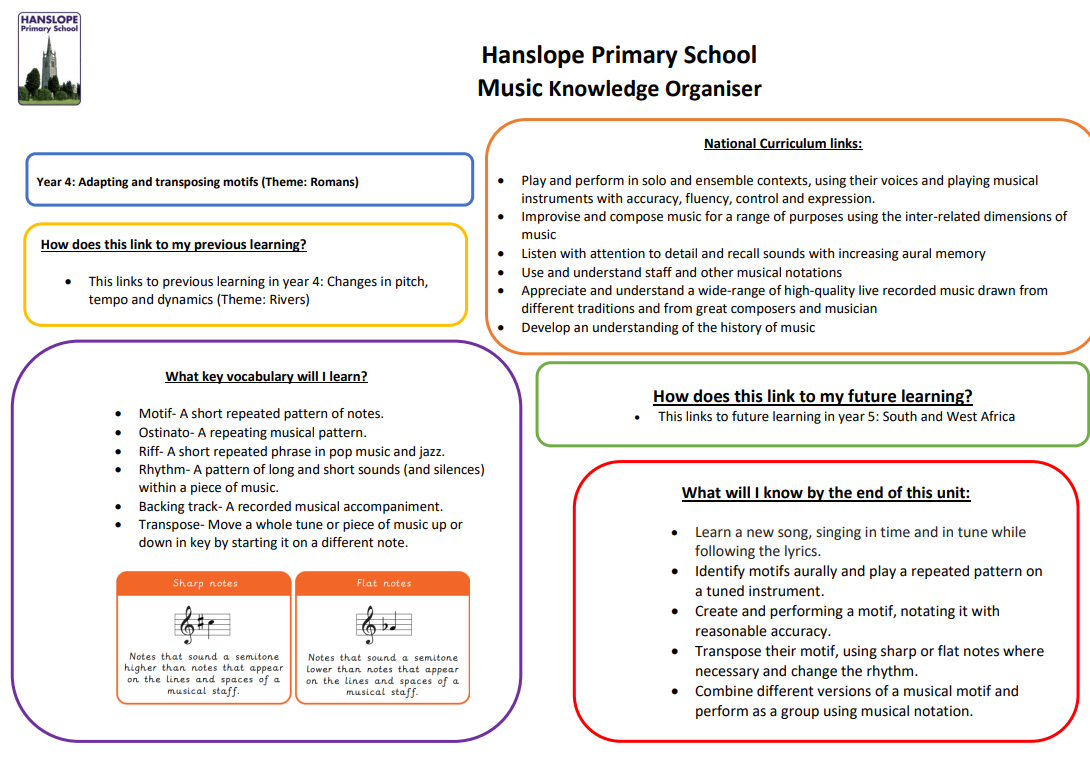 RE
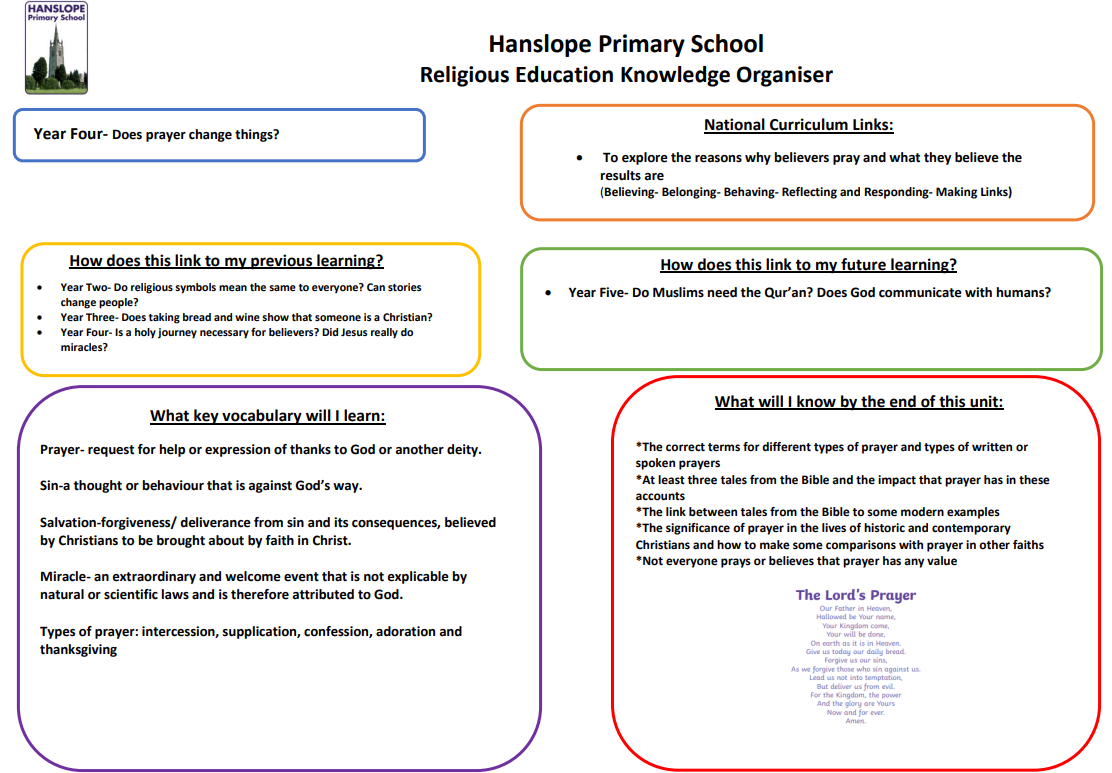 PE
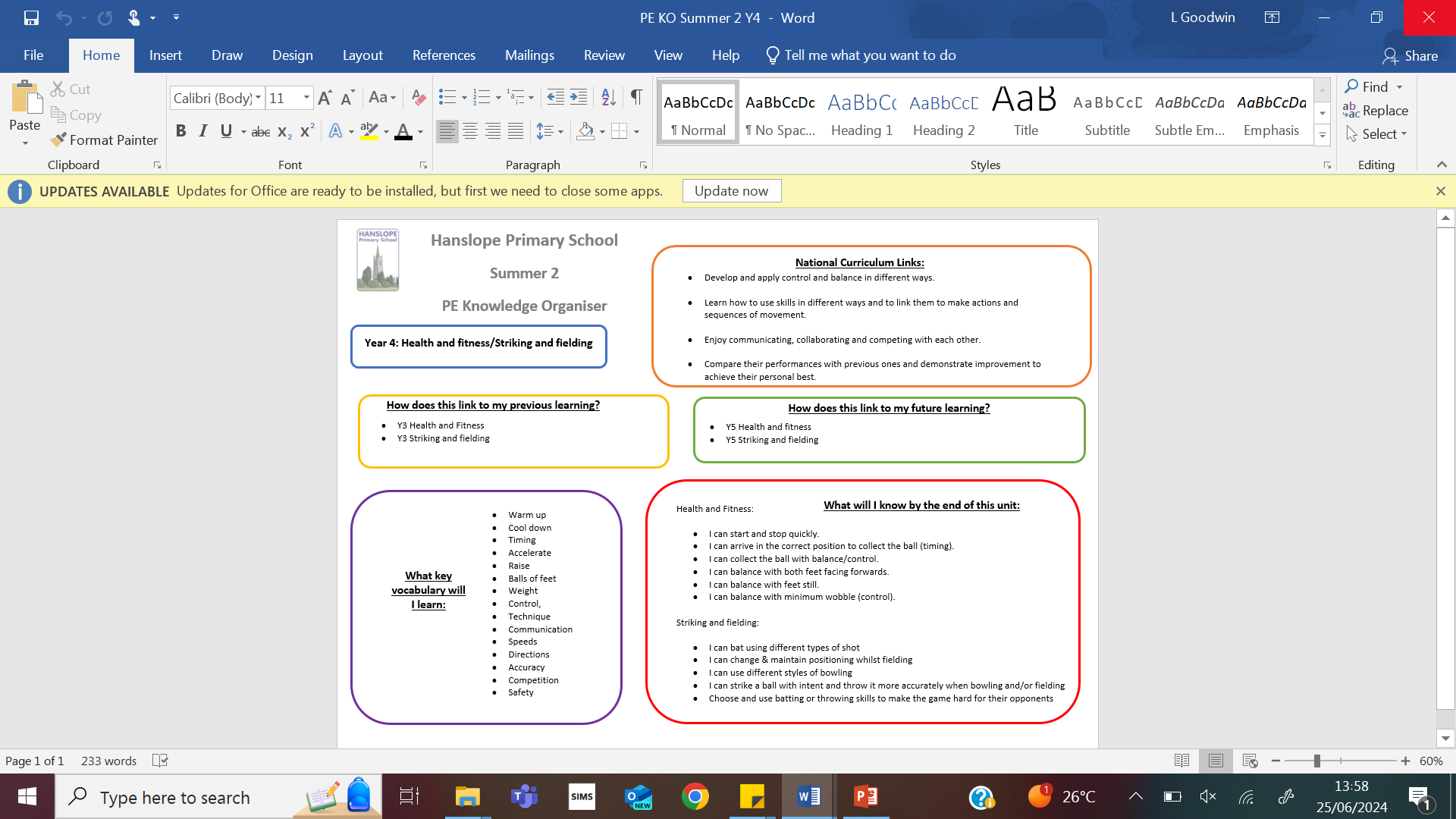